We Have the Tools but 
How to Engage the People? 
Competences, Systems Intelligence and Leadership in Group Problem Solving
Section Award Talk, GDN Conference Toronto, June 2021                             Group Decision and Negotiation Section of the Institute for Operations Research and the Management Sciences, USA

Raimo P. Hämäläinen
 Systems Analysis Laboratory
Aalto University, Finland
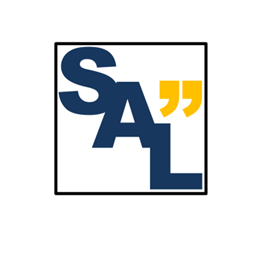 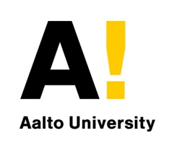 I feel extremely honoured for the GDN Section Award
Thank You!
GDN Section is a unique welcoming and open community

People in this community have given me great inspirations

Many of my publications are in the GDN Journal
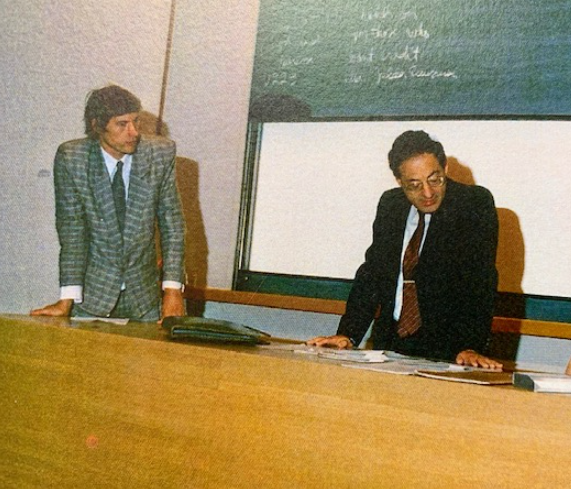 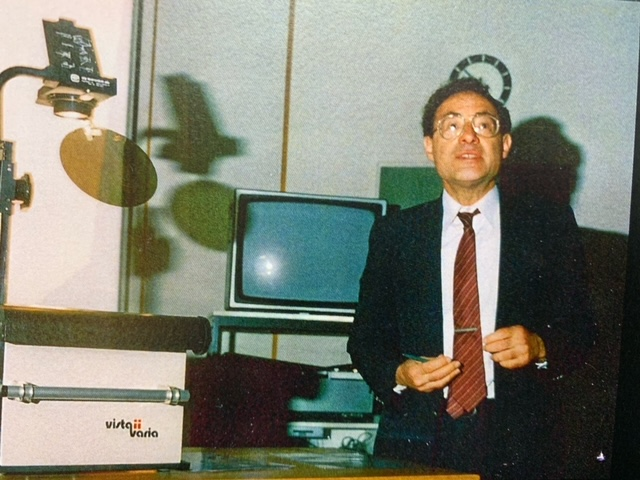 Prof. Melvin E. Shakun visiting Systems Analysis Laboratory 1990+/- ?
I feel extremely honoured for the GDN Section Award
It also makes me very happy – Thank You!
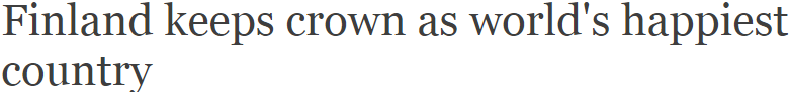 Source: DW
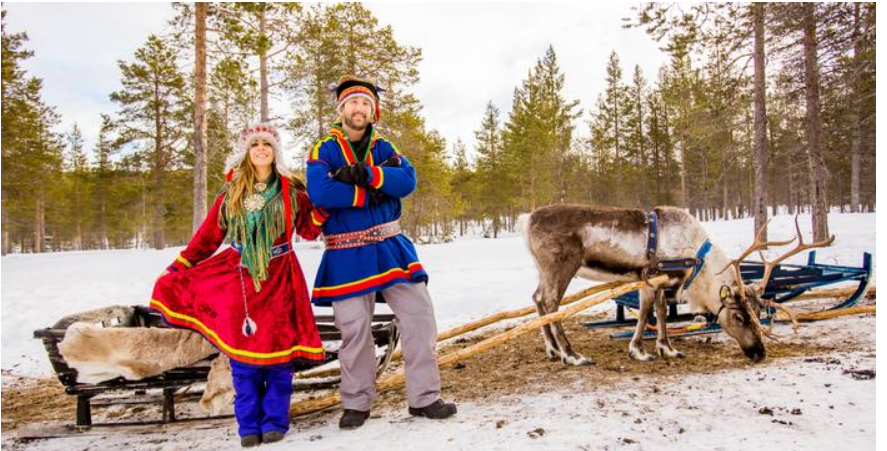 Number One in the World Happiness Reports :
2021,2020 ,2019, 2018
My personal research journey in GDN
Participatory Modelling (PM)
Any interactive model based group decision support project 

OR studies often focus on
	- the model 
	- one stage only (structuring, modelling, decision 	making, negotiation …)
Real life problem solving is a process with multiple actors and stages : 
	- problem owner, modeller, facilitator, … setting up the 	project, identification of stakeholders, modelling…
Need to consider the whole process
Model Based Group Problem SolvingStages and Research Communities
Participatory Modelling (PM) 
Stakeholder engagement
Modelling the system
Focus on understanding the problem and the participatory process

Group Decision Making and Negotiation
Facilitation
Modelling  prefefences 
Decision support
Focus on decision making      and negotiation
Problem definition
Setting up the project
Stakeholder identification
Modelling to understand the system
Generation of objectives and data
Design of the participatory process 
Stakeholder engagement
Group interaction
Facilitation
Elicitation of preferences 
Supporting decision making
and negotiations
My early interest was in developing models and tools
Multi-Agent Interaction Processes 
Negotiation Support with Joint Gains
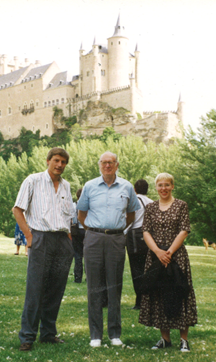 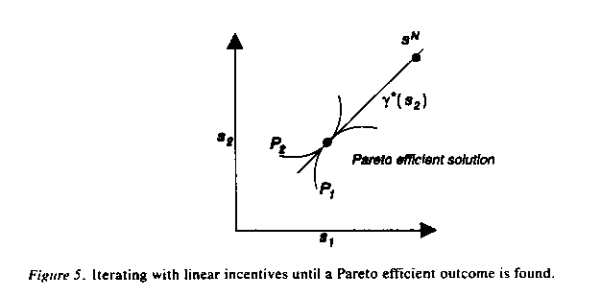 Multi-agent interaction processes: From oligopoly theory to decentralized artificial intelligence,  Verkama, Hämäläinen and Ehtamo, GDN, Vol. 1, No. 2, 1992
Interactive multiple‐criteria method for reaching Pareto optimal agreements in negotiations, Ehtamo and Hämäläinen, GDN 2001
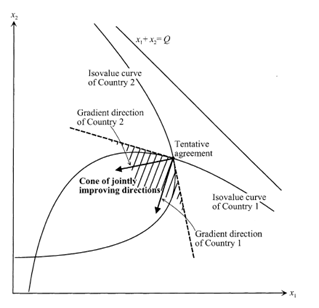 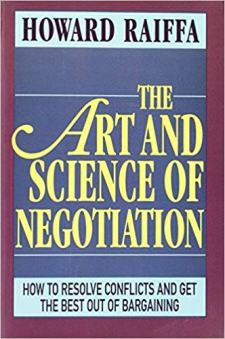 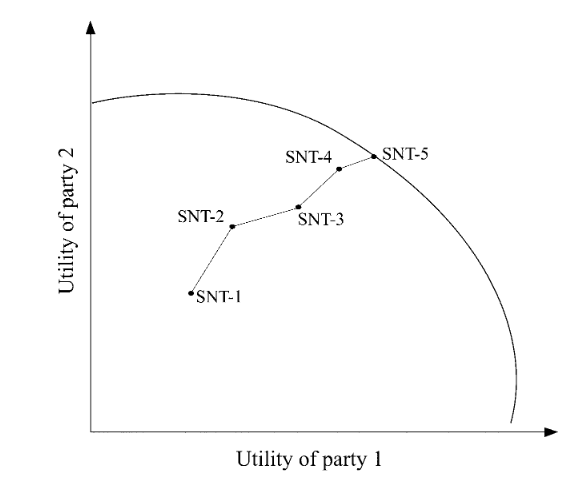 Howard Raiffa  at  Alcazar Castle Segovia, Spain 1992
1982
Preference Programming
A. Salo and R.P. Hämäläinen, Operations Research, 1992
Decision analysis with incomplete information 
New approaches:
Interval SMART/SWING and interval AHP
Preference Ratios in Multiattribute Evaluation - PRIME





Group decisions: Embedd group members´ preferences into a group interval model and bargain on the ranges of weights
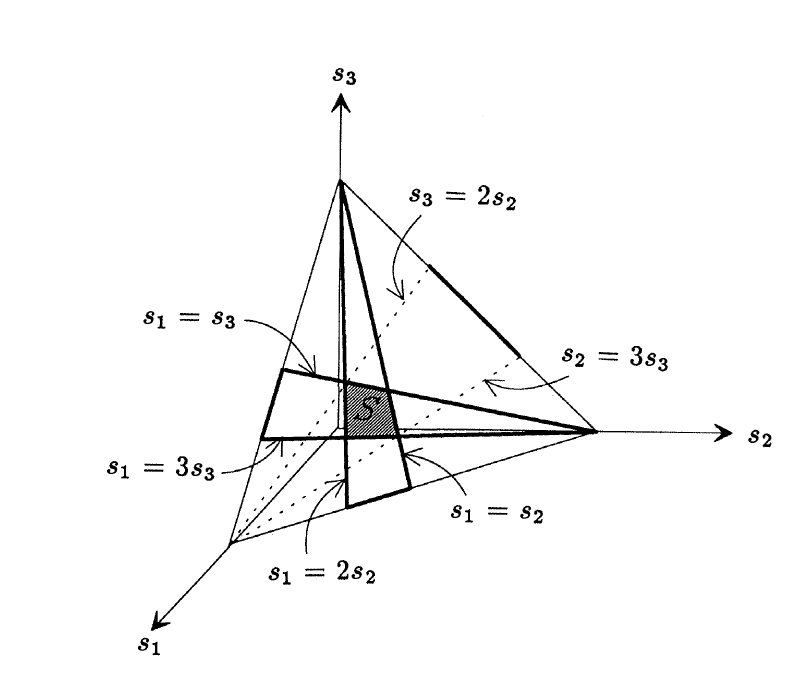 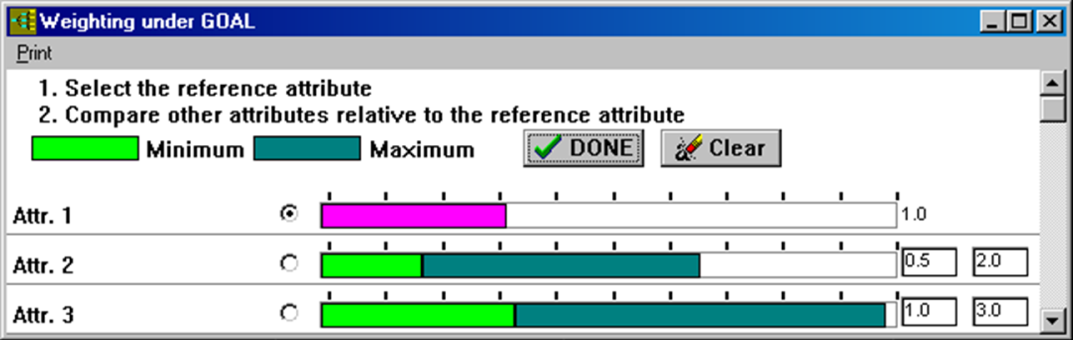 Observations about consensus seeking in a multiple criteria environment, Hämäläinen, Salo and Pöysti, HICSS 1991

On-line group decision support by preference programming in traffic planning, Hämäläinen and Pöyhönen 
GDN, 1996
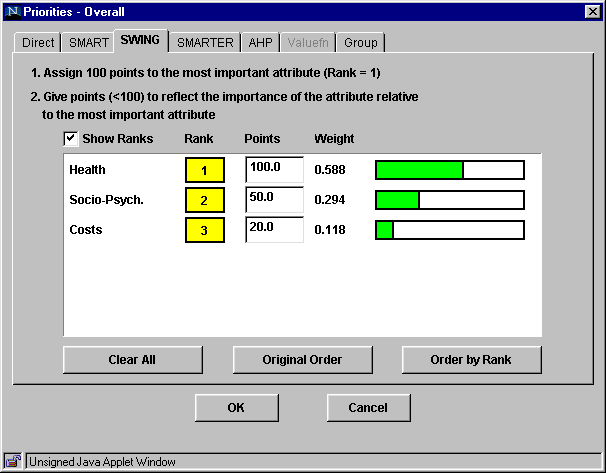 Decision Support Software 
 Group Collaboration over the Internet
Web-HIPRE (1998), Winpre,  Opinions-Online, Joint-Gains, Smart-Swaps
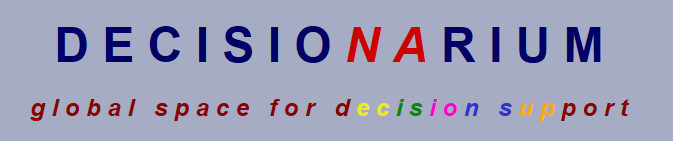 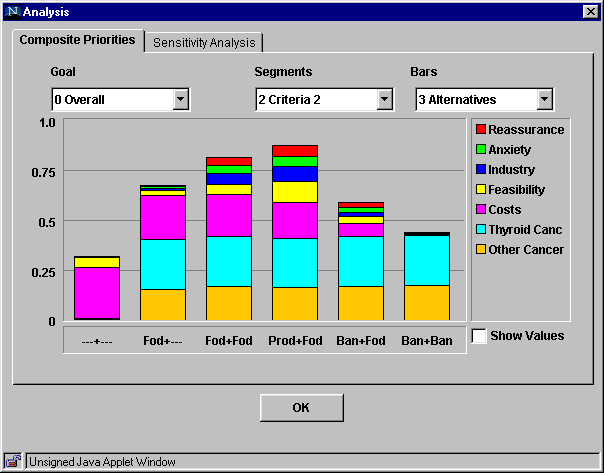 R.P. Hämäläinen,  JMCDA 2003
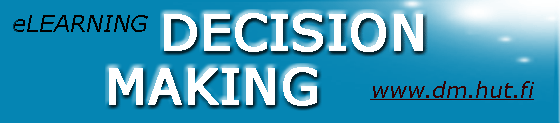 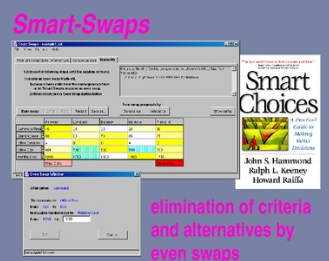 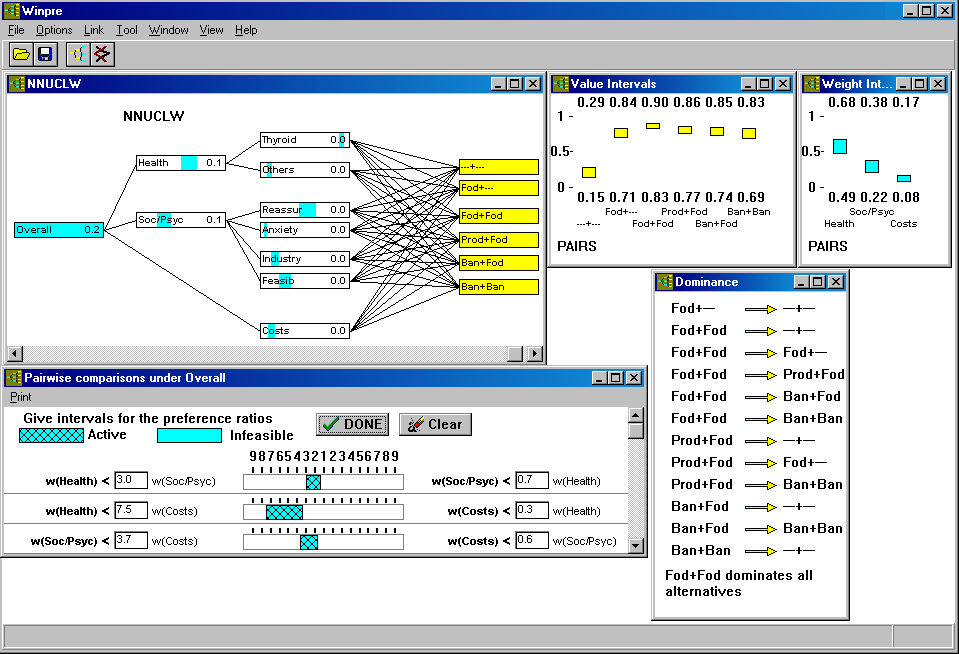 Tools were also taken to real life group decisions
Energy Policy Decision in the Parliament of Finland
R.P. Hämäläinen, Interfaces 1988
Debate based on individual  MCDA evaluations
Separating facts from values
Extensive coverage on TV and the press
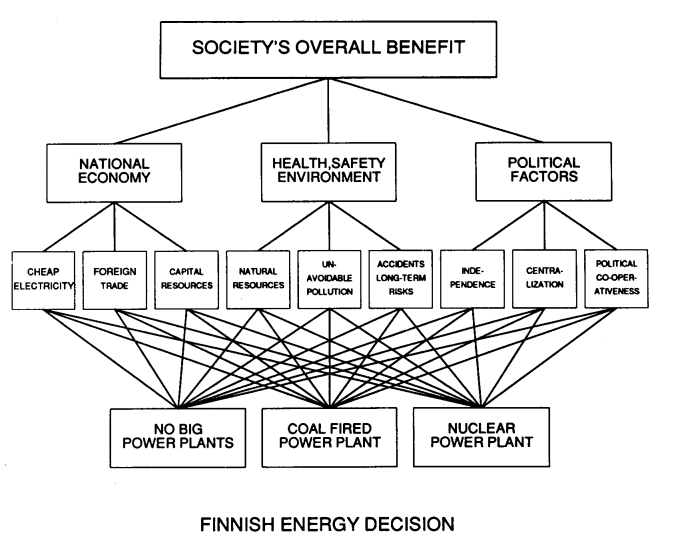 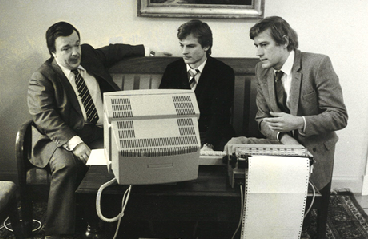 Minister  Pekka Vennamo working with  our HIPRE DOS- software for AHP in 1984
Emergency Response in Nuclear Accidents
Wake-up after Chernobyl (1986)

Emergency decisions are multi-criteria problems: 
Not only safety but also social, organizational and resource criteria

Decision conferences in European countries 1992-2004

Web-HIPRE included in the RODOS system ( Real time Online DecisiOn Support ) for radiation accidents
 
Installed in emergency response centers in more than 20 countries in Europe and the world
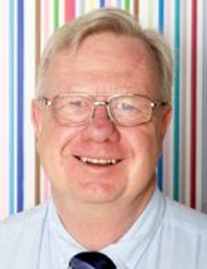 Prof. Simon  French
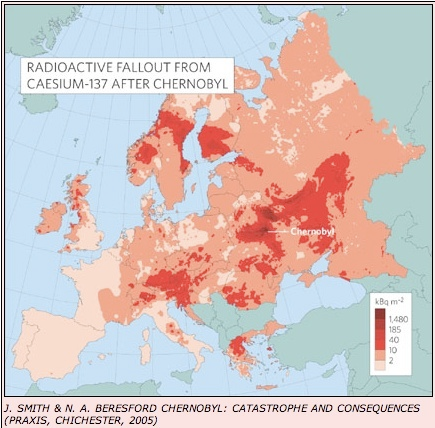 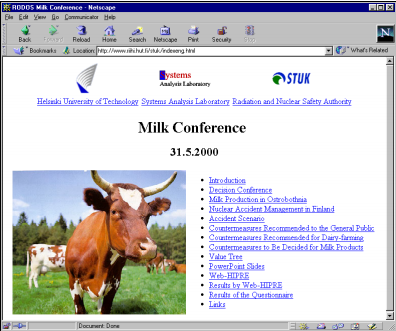 Multiattribute risk analysis in nuclear emergency management, Hämäläinen, Lindstedt and Sinkko,  Risk Analysis, 2000
Participatory Decision Making in
 Water Course Management
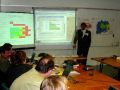 A general framework :
1. Framing, structuring and learning the problem
– identification of interest groups
– screening of value dimensions
– selection of decision criteria
– defining operational, measurable attributes
– testing alternative structures of value tree model
– testing the elicitation procedures to minimize biases
2. Identifying Pareto-optimal alternatives
– interactive search of Pareto-optimal alternatives
3. Seeking group consensus
– value tree prioritizations of Pareto-optimal alternatives
– consensus seeking by joint prioritizations
4. Seeking public acceptance
– public evaluation of value tree prioritizations
– voting
Projects with the Finnish Environment Institute
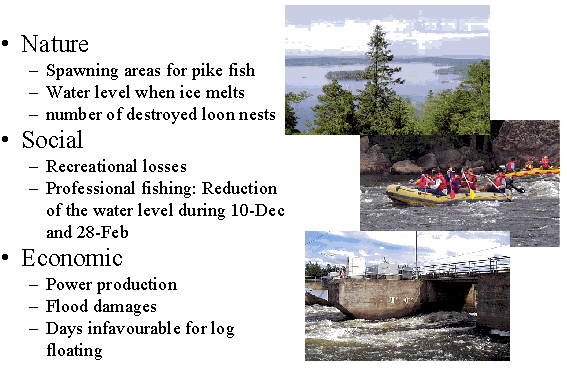 Evaluating a framework for multi-stakeholder decision support in water resources management, Hämäläinen, Kettunen, Marttunen and Ehtamo, GDN, 2001
Modelling is a great tool but
 we also need to pay attention to the whole process:

Behavioral perspective 
Actors and their roles
Competences
Systems Intelligence
Leadership
Behavioral Operational Research (BOR)R.P. Hämäläinen, J.Luoma and E.Saarinen, EJOR 2013
´´ The study of behavioral aspects related to the use of operations research methods in modeling, problem solving and decision support´´
What is the impact of  the OR modeller and facilitator on the outcome?
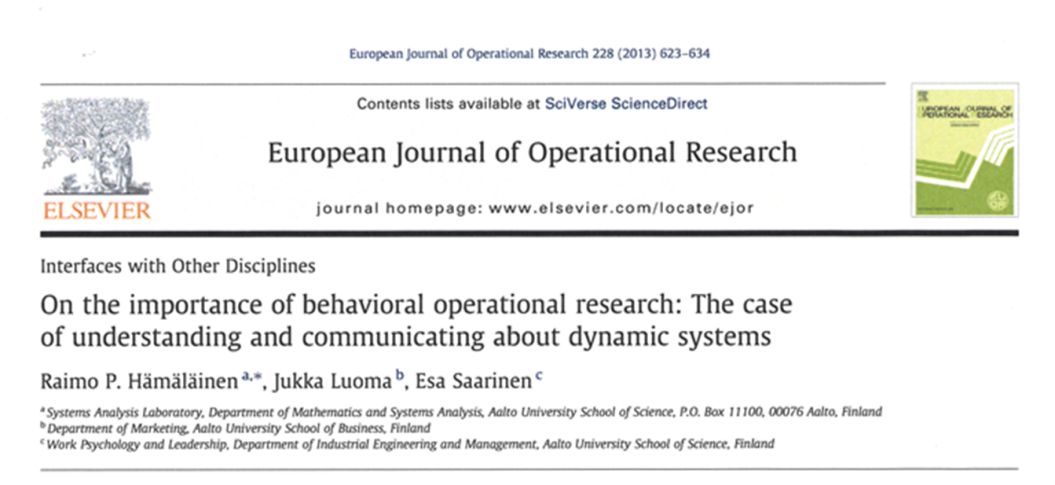 BOR – A New Active Research Area
-   EURO Working Group 
Special issue and edited volumes
Conference streams and workshops
Summer Schools
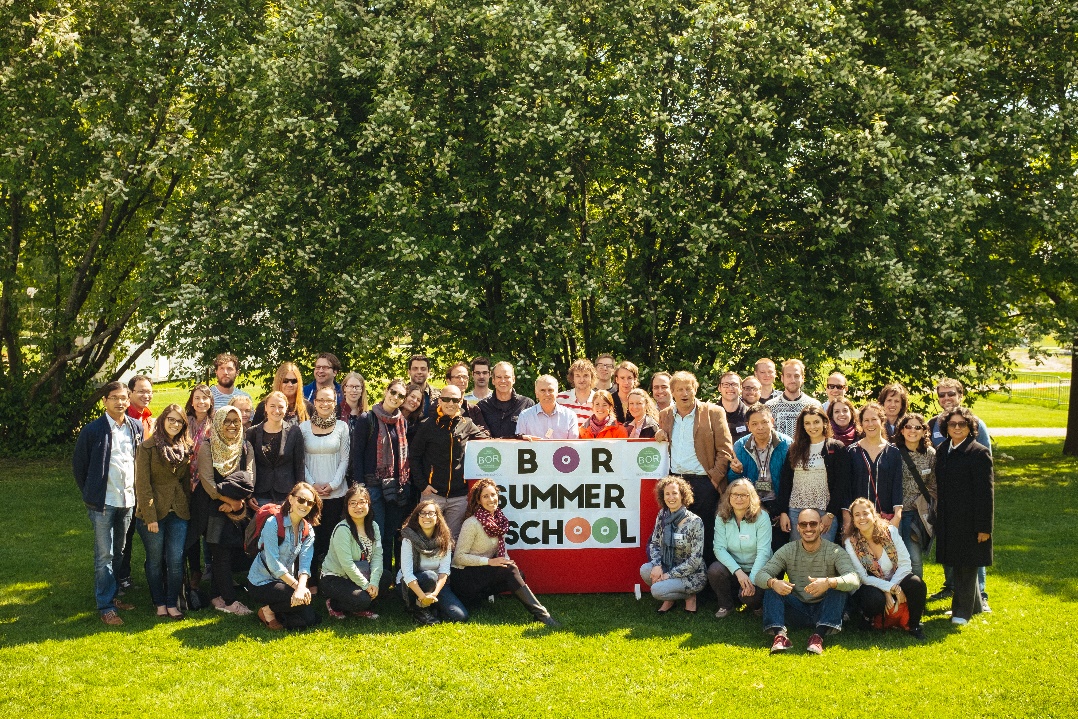 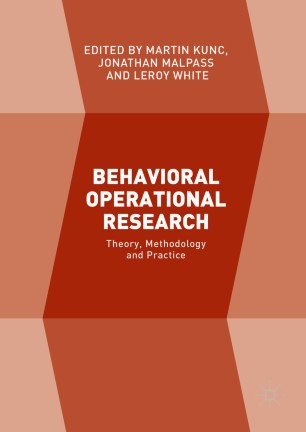 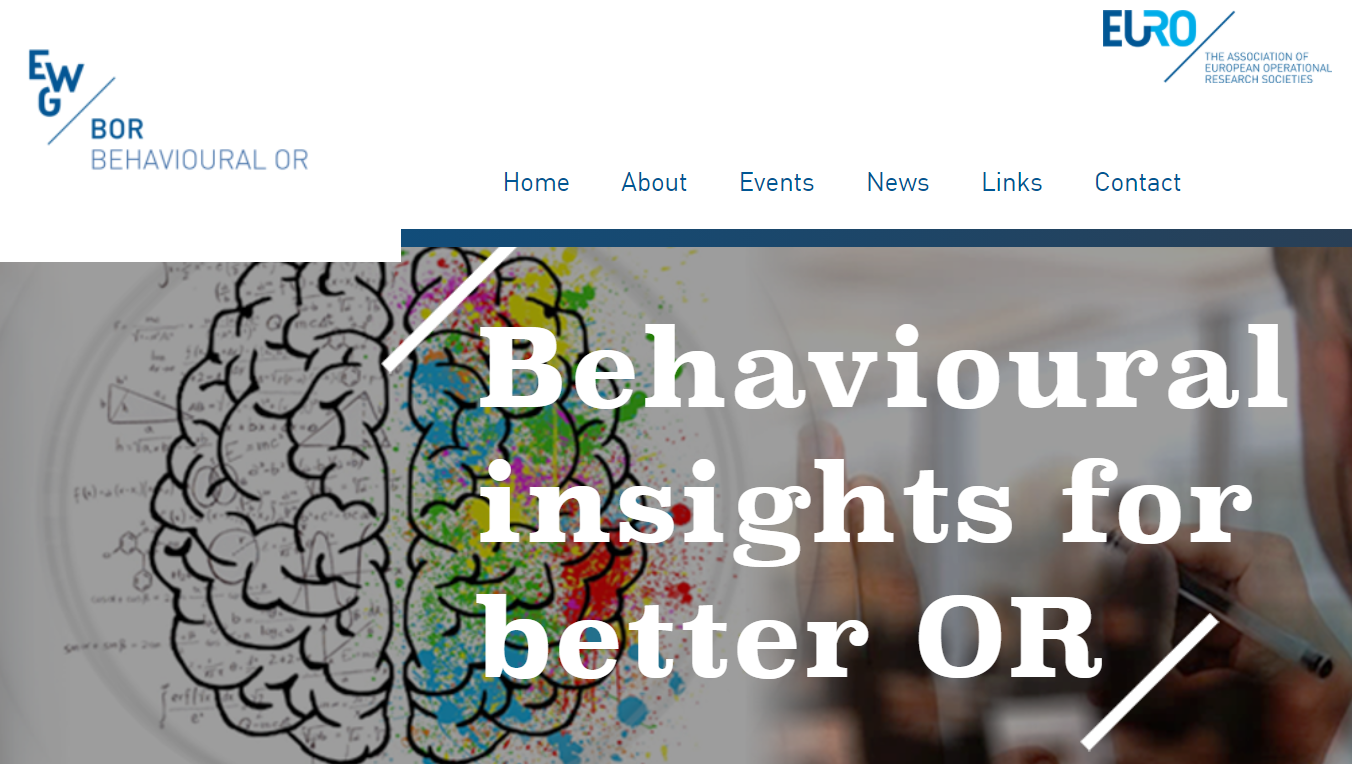 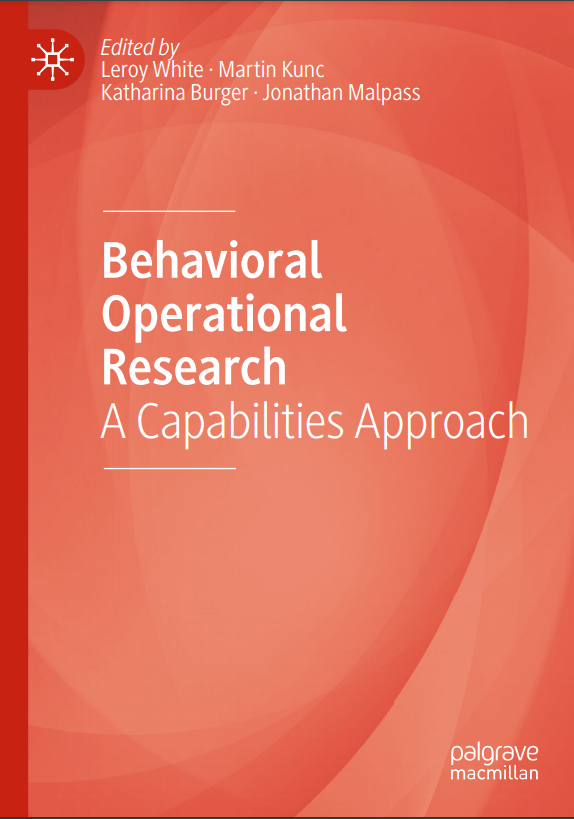 Problem Solving Creates a Social System
F
Formed by the context and the interaction of the clients and the OR analyst 

The actors are subject to behavioral effects
Structure creates behavior

The OR professional needs to observe and understand this overall system
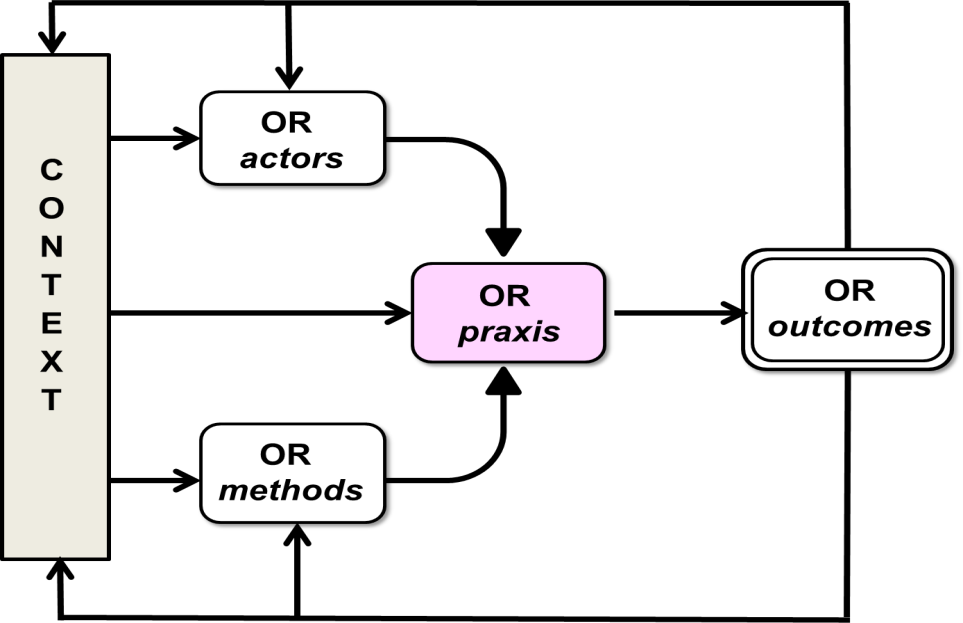 Franco and Hämäläinen, 2016
Systemic Intrapersonal Emotional Effects
I. Leppänen, R. P. Hämäläinen, E. Saarinen and M. Viinikainen, GDN 2018
Person A
Person  B
Communication Behavior (advocacy/enquiry)
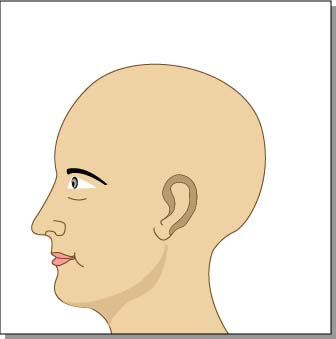 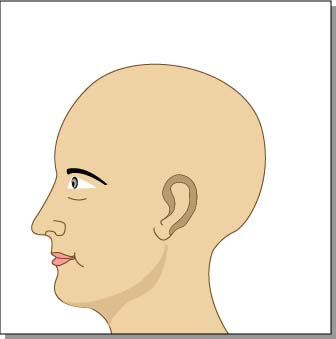 Cognition
Emotion
Cognition 
Emotion
Cognition
Emotion
Emotion
Emotional expressions
Cgnition
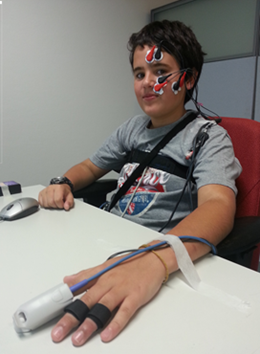 Psycho-physiological  measurements
Actors and Roles in Model Based Group Problem Solving
Commissioner, supervisors and sub-contractors

Project leader designs and oversees the project’s progress
Project manager runs the process following the project plan
Facilitator facilitates the group’s interactions and  dynamics
Modeller develops the model and conducts the analysis
Negotiator or mediator helps the group to negotiate
Recorder observes and documents the process

Stakeholders and decision makers

Different skills and behavioral challenges
A Competency FrameworkS. Elsawah, E. Bakhanova, R. P. Hämäläinen, A. Voinov, 2021
Importance of Competences Survey Among Academics
E-mailing lists:
International MCDA Society
EURO Working Group on Behavioural OR 
Modelling and Simulation Society of Australia and New Zealand
Participatory Modelling Community of Practice
Over 5500 e-mails 
System Dynamics Society FB page 
Over 5800 followers
Very low response rate: Only 48 complete replies 
Most of them were from very experienced practitioners 
The academic community is not working on real life projects?
People do not like surveys?
Importance of Competences in Roles
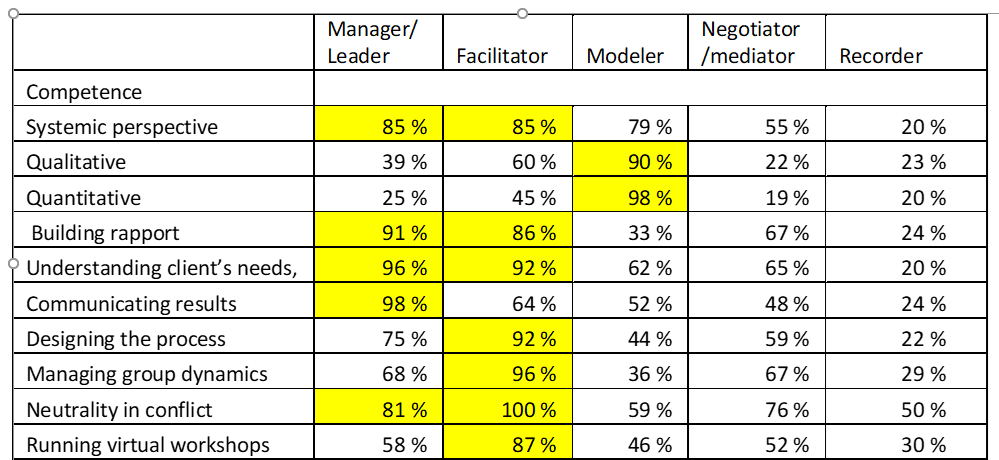 role is on the level of  4 or 5 on the scale 0-5 , where 5 is very important
Important or very important
:
Strong call for better training :``I think that facilitation training needs to be encouraged as well as modelling training. These skills are almost diametrically opposed to that of a modeller, so it is almost crazy to think that modellers can have both sets of skills.``
Systems Thinking and Leadership Competences
Systems Intelligence (SI) E. Saarinen and  R.P. Hämäläinen  2004
``Intelligent behaviour in the context of complex systems involving interaction and feedback`` 
``Seeing oneself as being part of the overall system including  both the technical and human  elements``
A core competence in group problem solving
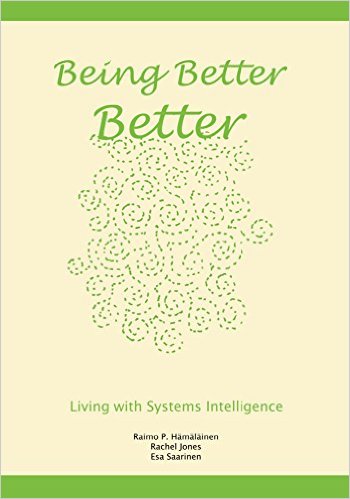 http://systemsintelligence.aalto.fi/
8 Factors of Systems IntelligenceJ. Törmänen,  R.P. Hämäläinen and E. Saarinen, 2016
Systemic Perception: Ability to see systems around us
Attunement: Capability to feel and tune into people and systems
Positive Engagement: The character of our communicative interactions 
Reflection:  Reflecting on our thoughts and thinking about our thinking
Spirited Discovery: Passionate engagement with new ideas 
Effective Responsiveness: Taking timely, appropriate actions
Wise Action: Acting wih consideration and a long time horizon 
Positive Attitude: Our overall approach to life in systems
SI Skills Have a Role in the 4 Functions of Participatory Modelling D. C. Kenny, E. Bakhanova, R.P. Hämäläinen and A.Voinov, 2021
The four functions of PM by Lamere et al. 2020
Learning  Systems Intelligence R.P. Hämäläinen, K. Kumpulainen, T. Harviainen and  E. Saarinen, 2020
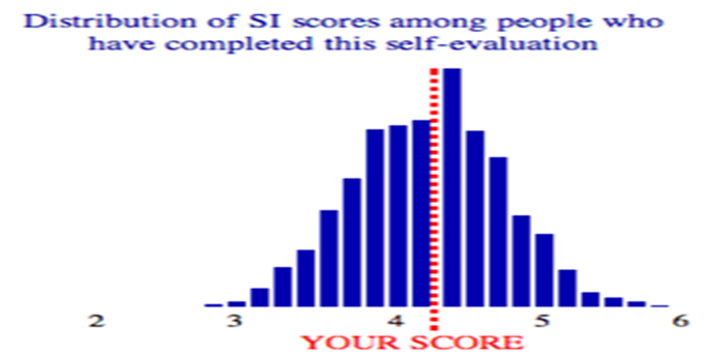 SI test: Self and peer evaluation of individuals and organizations – strengths and growth challenges

Gamification: A serious SI card game. 
Engages participants in a dialogue. 
Teams start  improvement processes without a formal facilitator.
Applicability in group problem solving ?
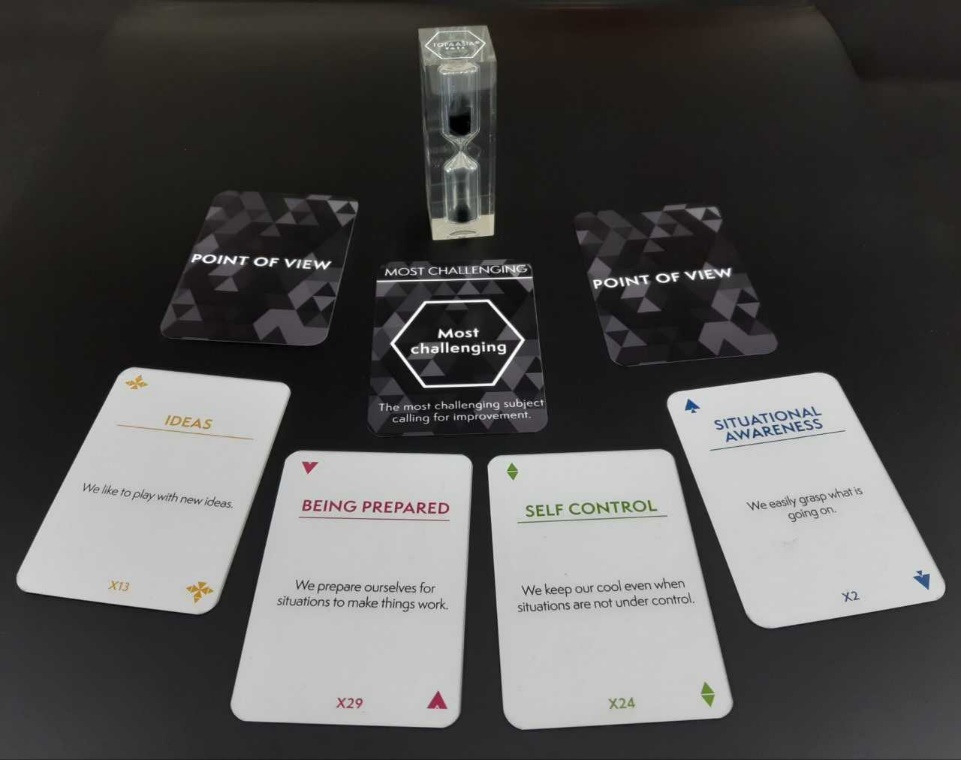 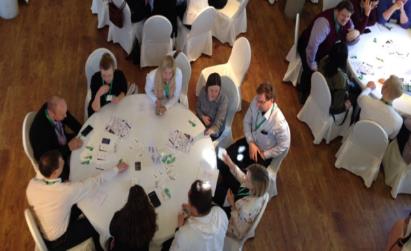 Leadership in Participatory Modelling R.P. Hämäläinen, I. Miliszewska and A.Voinov, 2020
Leadership is the focus
when the performance of 
any function is considered

Special concerns in model based group problem solving:
Transparent, ethical and bias-aware modelling and people engagement
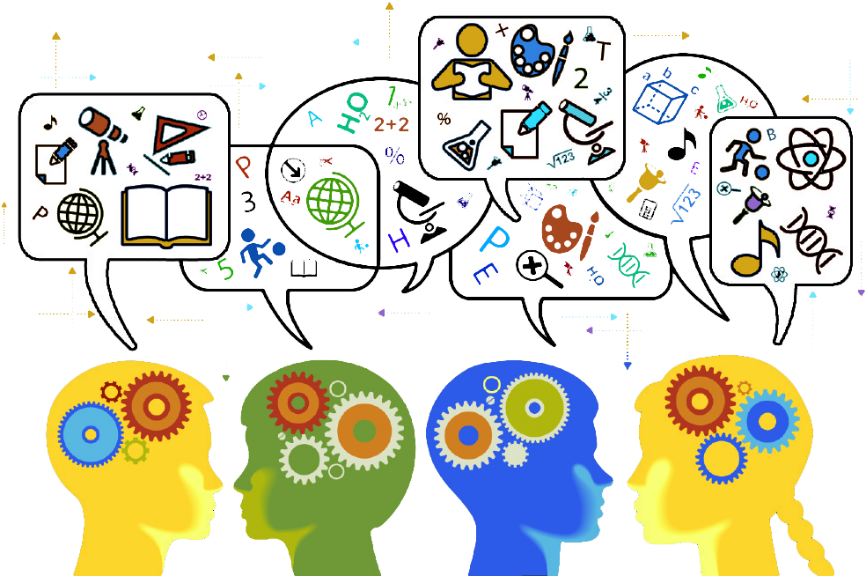 Leadership Theories and Styles
Laissez-faire leadership - style in the academia
Shared and distributed leadership - no hierarchy 
Transactional and transformational leadership – leader follower
Systems leadership – considers the big picture
Complexity leadership – a description only
Servant and spiritual leadership – non-neutral
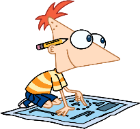 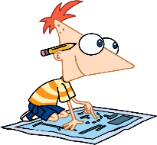 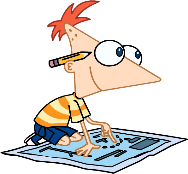 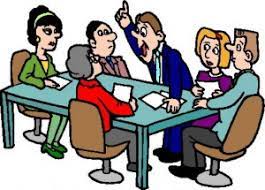 Leadership and management are different but can overlap
Thinking process
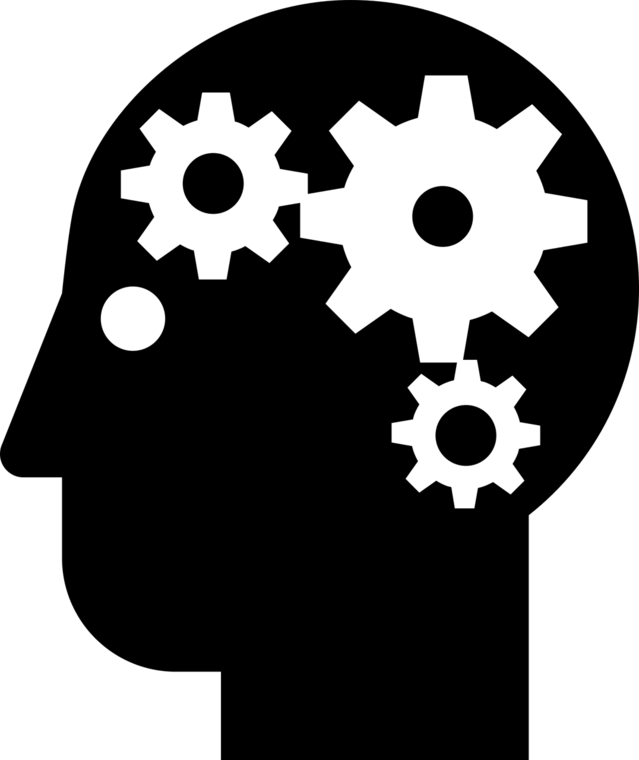 Leadership
Management
Looks inwards
Plans sessions
Focuses on details
Correct use of model, method and data
Efficient use of time
Minimizes uncertainty
Looks at the big picture 
Designs the project 
Considers alternative modelling approaches
Focuses on mental models, values, beliefs and biases
Sensitive to ethical issues
Modeller as the Leader
Modellers are eager to start projects with their new methods 
Modellers can become leaders implicitly - is this good?
Risks
Advocates the method rather than solves the problem
Is not willing to talk about the limitations of the method
Does not consider other methods
May solve the wrong problem right
Lacks people skills
Pros
Understands the method  
Knows how to use the model
Technical competency
Main point: Assigning leadership in group problem solving is important
Summary
Modeling is invaluable but not enough in group problem solving
How to engage the people?
Consider the big picture 
Pay attention to behavioural factors
Success requires systems thinking and leadership
A mature professional has both modelling and people skills

The field of group decision making  is very rich and full of exciting challenges
Thanks to you, the  GDN community, for providing an inspiring environment for working on these ideas!
References
R.P. Hämäläinen: Computer assisted energy policy analysis in the parliament of Finland, Interfaces, Vol. 18, No. 4, 1988, pp. 12-23.
R.P. Hämäläinen, A.A. Salo and K. Pöysti: Observations about consensus seeking in a multiple criteria environment, in: Proceedings of the 25th HICSS, Vol. IV, 1991, IEEE Computer Society Press, pp. 190-198
M. Verkama, R.P. Hämäläinen and H. Ehtamo: Multi-agent interaction processes: From oligopoly theory to decentralized artificial intelligence, Group Decision and Negotiation, Vol. 1, No. 2, 1992, pp. 137-159.
A. Salo and R.P. Hämäläinen: Preference assessment by imprecise ratio statements Operations Research, Vol. 40, No. 6, November-December 1992, pp. 1053-1061.
R.P. Hämäläinen and M. Pöyhönen: On-line group decision support by preference programming in traffic planning, Group Decision and Negotiation, Vol. 5, 1996, pp.485-500
R.P. Hämäläinen, M. Lindstedt and K. Sinkko: Multi-attribute risk analysis in nuclear emergency management, Risk Analysis, Vol. 20, No 4, 2000, pp. 455-467
H. Ehtamo and R.P. Hämäläinen: Interactive multiple-criteria methods for reaching Pareto optimal agreements in negotiations, Group Decision and Negotiation, Vol. 10, No. 6, 2001, pp. 475-491
R.P. Hämäläinen, E. Kettunen, M. Marttunen and H. Ehtamo:  Evaluating a framework for multi-stakeholder decision support in water resources management , Group Decision and Negotiation, Vol. 10, No. 4, pp. 331-353, 2001
R.P. Hämäläinen: Decisionarium - Aiding decisions, negotiating and collecting opinions on the Web. Journal of Multi-Criteria Decision Analysis, Vol. 12, 2003, 101-110
E. Saarinen and R. P. Hamäläinen: Systems Intelligence: connecting engineering thinking with human sensitivity. In: Hämäläinen, R.P., Saarinen, E. (Eds.), Systems Intelligence – Discovering a Hidden Competence in Human Action and Organizational Life, A88. Helsinki University of Technology: Systems Analysis Laboratory Research Reports, pp. 1–29, 2004
J. Mustajoki, R.P. Hämäläinen and M. Marttunen:  Participatory multicriteria decision support with Web-HIPRE: A case of lake regulation policy Environmental Modelling & Software, Vol. 19, No. 6, 2004
J. Mustajoki, R.P. Hämäläinen, A. Salo : Decision Support by Interval SMART/SWING - Incorporating Imprecision in the SMART and SWING Methods Decision Sciences, Vol. 36, No.2, 2005, pp. 317-339.
R.P. Hämäläinen, J. Luoma and E. Saarinen: On the Importance of Behavioral Operational Research: The Case of Understanding and Communicating about Dynamic Systems. European Journal of Operational Research 2013, Vol. 228, Issue 3, pp. 623-634
R.P. Hämäläinen, Rachel Jones, Esa Saarinen :Being Better Better - Living with Systems Intelligence Aalto University Publications, CROSSOVER 4/2014
J. Törmänen, R.P. Hämäläinen and E. Saarinen : Systems Intelligence Inventory,  Learning Organization, vol. 23(4), 2016, pp. 218-231
L.A. Franco and R.P. Hämäläinen: Engaging with Behavioural OR: On Methods, Actors and Praxis, In M. Kunc, J. Malpass, L. White (eds.), Behavioural Operational Research: Theory, Methodology and Practice, Palgrave, Macmillan, UK. 2016, pp. 3-25.
I. Leppänen, R.P. Hämäläinen, E. Saarinen and M. Viinikainen: Intrapersonal Emotional Responses to the Inquiry and Advocacy Modes of Interaction: A Psychophysiological Study, Group Decision and Negotiation,  6, July 2018
R.P. Hämäläinen, K. Kumpulainen, J.T. Harviainen and E. Saarinen: Design Gaming for Learning Systems Intelligence in Socio-Emotional Systems Syst Res Behav Sci. 2020;1–5.
R. P. Hämäläinen, I. Miliszewsk and A. Voinov: Leadership in participatory modelling – Is there a need for it? Environmental Modelling & Software, Volume 133, November 2020, 104834 
S. Elsawah, E. Bakhanova, R. P. Hämäläinen, A. Voinov :Towards a competency framework for participatory modelling: Identifying core competencies, Manuscript 2021
D. C. Kenny, E. Bakhanova, R.P. Hämäläinen and A. Voinov: Participatory modelling and systems Intelligence: A systems-based and transdisciplinary partnership, Manuscript 2021